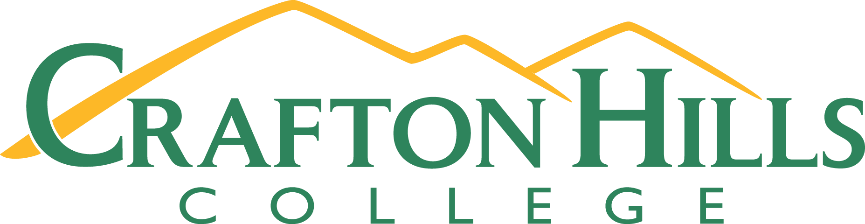 Crafton Hills College
Crafton Hills College Update
In-Service Day - Fall 2018
Welcome New Employees!
Audre Levy, Interim President
Monique Ware, Job Developer 
Regina Pinedo, Custodian I
Raquel Rivera, Custodian I
Vincent Adame, Custodian I
Kellori “Kelli” Dower, Dean, LAM
Christopher Olivera, Microbiology
Krista Ivy, Librarian
Frank Madrid, Computer Science faculty
Ali Raventos, Admissions and Records Technician 
Iris Kern-Foster, Digital Media Faculty
Maita Dawang, Student Services Technician I, EOPS
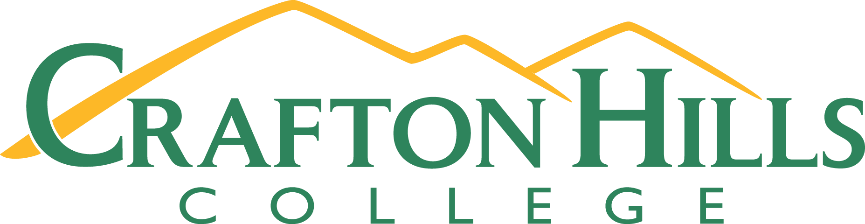 Crafton Hills College
Crafton Hills College Update
In-Service Day - Fall 2018
Fall 2018 Campus Update
Enrollment
Exceeded our 2017-18 Enrollment Target, grew 1.7%
2018-19 Enrollment Target = +1.5% = 4,587 RFTES 
Summer 2018 +19.3% over 2017
Fall 2018 is tracking +2.0% over 2017
Degrees and Certificates Awarded
Increased by 22% in last 5 years
Increased FTES/FTEF efficiency by 1.1%
[Speaker Notes: Degrees and Certificates: 825 in 2012-13 vs 1003 in 2017-18]
What’s Happening in 2018-19?
Non-Credit (min. target 29 FTES)
Primary areas: 2018-19
Wildland Fire
Job Readiness Certificate
College Promise
Grants
San Manuel iSeek $303.5K (90 students at 92% success rate), VRC $100K, AVID $150K (w/ RCC), United Way $8K, BofA Charitable Foundation Grant $10K, and more
IEPI - $200K –Enrollment Management and RAM Revisions
What’s Happening in 2018-19?
Guided Pathways – directing and supporting students from point of entry to attainment of high-quality postsecondary credentials and careers
Bond Measure – Nov. 2018 Ballot
AB705 Implementation
Strong Workforce
Prep for 2019-20 Accreditation Self-Study
CHC Presidential Search
State Funding Model
State Funding Formula
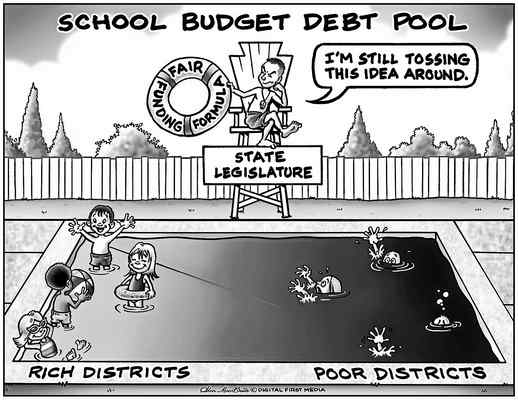 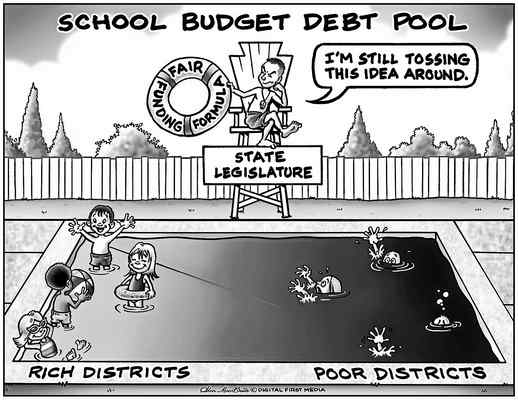 State Funding Formula
No longer solely based upon FTES (Access)
New Formula 2018-19
3 Pronged Approach: Access, Equity, & Success
70% Access or FTES (reducing to 60% over next few years)
20% Need (Equity)
Metrics: Pell Grants, AB540, Promise Grant (BOG)
10% Student Success (increasing to 20% over next few years)
Metrics: Associate Degrees, ADT’s, Credit Certificates, 9+CTE units, Transfer, Transfer Level Math and English, Regional Living Wage
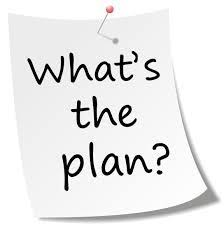 Outline for the Day